The general level of difficulty of question increases… A “What is?” question is normally easier to create and answer than a “How might?” question.
[Speaker Notes: Deeper questioning and anticipated deeper response is developed from top left to bottom right.
Get pupils to come up with their own questions by choosing a word from the left-most column followed by a word from the top row.
Eg.
What Is… the time / the name of… etc
When Will… the reaction stop if I use X grams of Y?
How Might… we use photosynthesis to overcome the impact of burning fossil fuels?
ActiveX stuff and design by Jon Haines @mr_haines
Inspired by and thanks to @johnsayers]
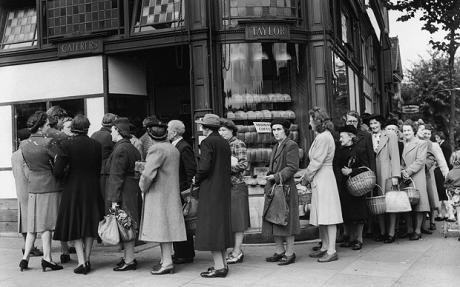 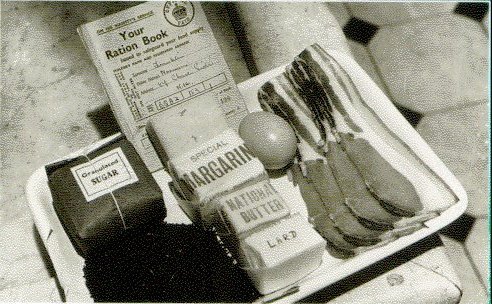 History / PSD
[Speaker Notes: Deeper questioning and anticipated deeper response is developed from top left to bottom right.
Get pupils to come up with their own questions by choosing a word from the left-most column followed by a word from the top row.
Eg.
What Is… the time / the name of… etc
When Will… the reaction stop if I use X grams of Y?
How Might… we use photosynthesis to overcome the impact of burning fossil fuels?
ActiveX stuff and design by Jon Haines @mr_haines
Inspired by and thanks to @johnsayers]
What is this scene showing?
What did the people living in this period have to eat?
Where is this currently happening?
When has this happened in the UK?
When will this kind of famine happen again?
Which of the types of food should the families eat more of?
Who might solve problems like this?
Why should we care about what happened in the past?
Why would knowing about the past help us in the future?
Why might this happen again in the UK?
How did this affect the size of the population?
How should we use this information?
[Speaker Notes: Deeper questioning and anticipated deeper response is developed from top left to bottom right.
Get pupils to come up with their own questions by choosing a word from the left-most column followed by a word from the top row.
Eg.
What Is… the time / the name of… etc
When Will… the reaction stop if I use X grams of Y?
How Might… we use photosynthesis to overcome the impact of burning fossil fuels?
Project and post questions using Post-It Notes or use the type on slide if you have macros enabled on your computer!
ActiveX stuff and design by Jon Haines @mr_haines
Inspired by and thanks to @johnsayers]
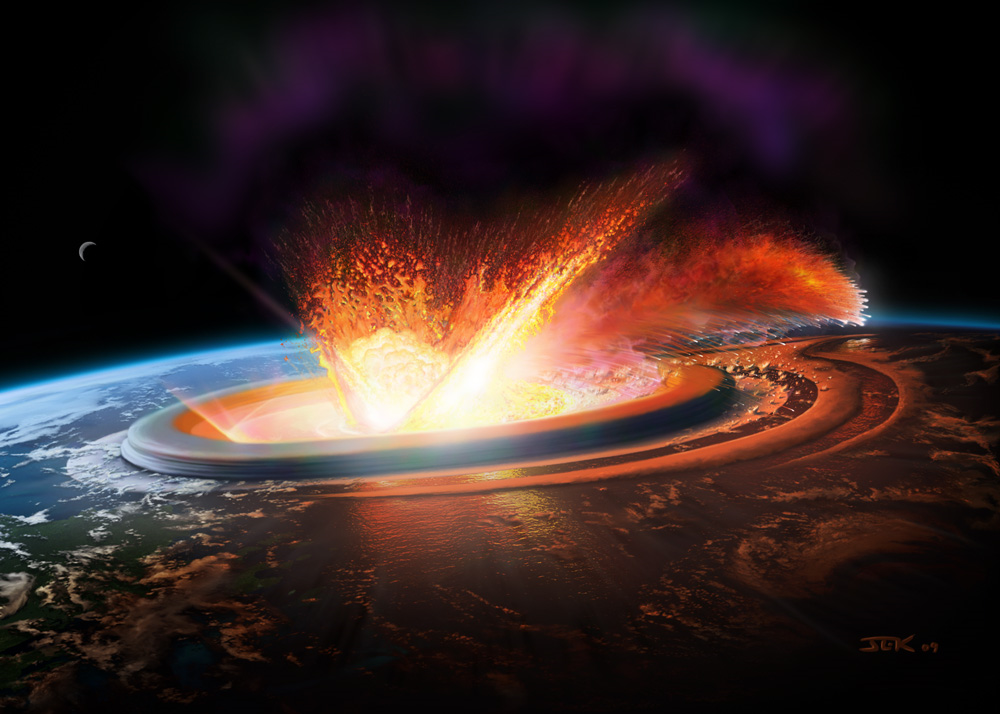 Science
[Speaker Notes: Science – Asteroids / Satellites / Extinction / Prediction / Evidence etc etc
Deeper questioning and anticipated deeper response is developed from top left to bottom right.
Get pupils to describe a variety of aspects of the photo through developing and asking quality questions and encouraging quality dialogue. 
Come up with questions by choosing a word from the left-most column followed by a word from the top row.
Eg.
What Is… happening?
How Could… this affect the future of the Earth?
How Will… this affect the Earth’s atmosphere?
Why might… we be unaware that this is about to happen?
How Might… humans survive?

ActiveX stuff and design by Jon Haines @mr_haines
Inspired by and thanks to @johnsayers]
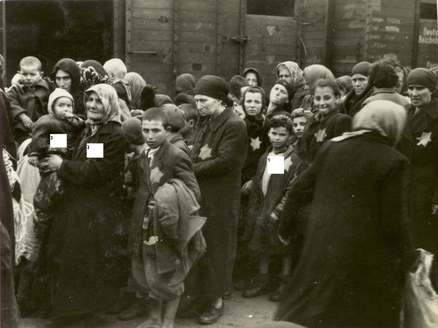 History / PSD
[Speaker Notes: History – The Holocaust / War / Anti-semitism  / Civil Liberties / Civil Rights
Deeper questioning and anticipated deeper response is developed from top left to bottom right.
Get pupils to describe a variety of aspects of the photo through developing and asking quality questions and encouraging quality dialogue. 
Come up with questions by choosing a word from the left-most column followed by a word from the top row.
Eg.
What Is… happening?
Where Did… they get taken?
Why Might… they be unaware of the dangers ahead?
Why Did… they get treated like this?

ActiveX stuff and design by Jon Haines @mr_haines
Inspired by and thanks to @johnsayers]
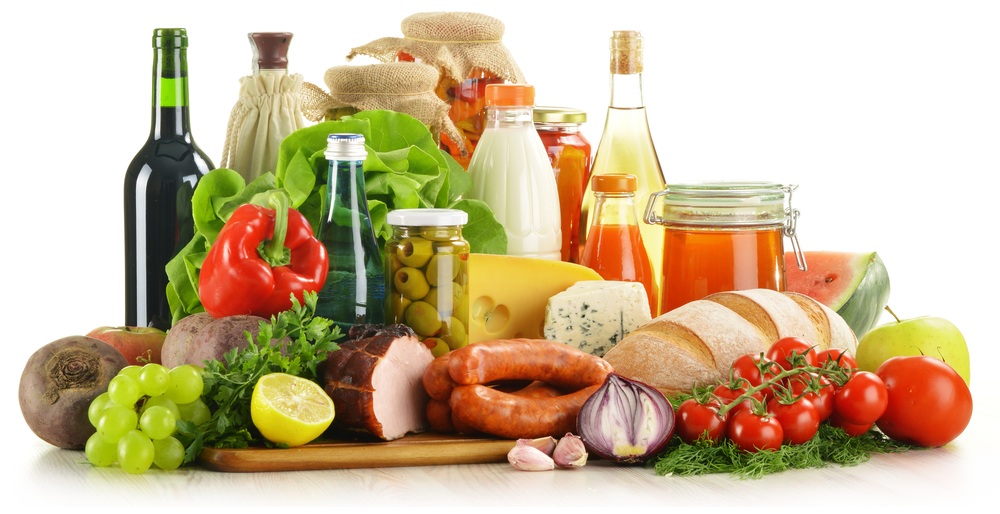 MFL / Science / Food Tech
[Speaker Notes: Deeper questioning and anticipated deeper response is developed from top left to bottom right.
Get pupils to describe a variety of aspects of the photo through developing and asking quality questions and encouraging quality dialogue. 
Come up with questions by choosing a word from the left-most column followed by a word from the top row.
Eg.
What Is…
How Could…
How Will…
Why might…
How Might… 

ActiveX stuff and design by Jon Haines @mr_haines
Inspired by and thanks to @johnsayers]
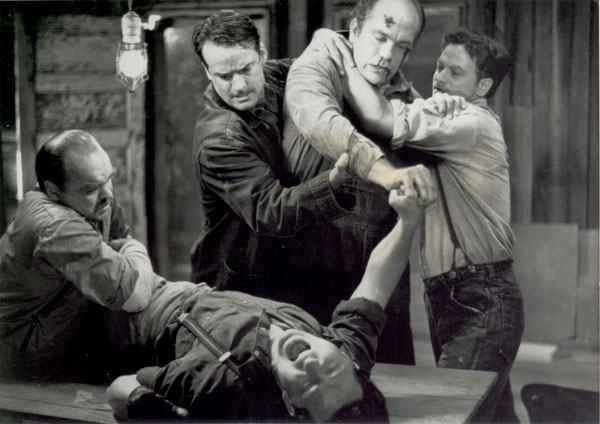 English
[Speaker Notes: English – Of Mice & Men
Deeper questioning and anticipated deeper response is developed from top left to bottom right.
Get pupils to describe a variety of aspects of the photo through developing and asking quality questions and encouraging quality dialogue. 
Come up with questions by choosing a word from the left-most column followed by a word from the top row.
Eg. Scene from Of Mice & Men
What is happening?
Why is this happening?
How might he be feeling?
Which of the characters do you sympathise with?
Why do you sympathise with them?

ActiveX stuff and design by Jon Haines @mr_haines
Inspired by and thanks to @johnsayers]
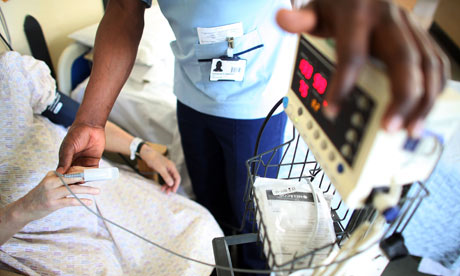 Health/ Social Care
[Speaker Notes: Health & Social Care – Professionalism / Skills / Relationships / Caring / Treatment / Aid / Help / Assistance
Deeper questioning and anticipated deeper response is developed from top left to bottom right.
Get pupils to describe a variety of aspects of the photo through developing and asking quality questions and encouraging quality dialogue. 
Come up with questions by choosing a word from the left-most column followed by a word from the top row.
Eg. Scene from Of Mice & Men
What is happening?
Why is this happening?
What will happen if the patient’s pulse is too high?
How might the patient be feeling?

ActiveX stuff and design by Jon Haines @mr_haines
Inspired by and thanks to @johnsayers]
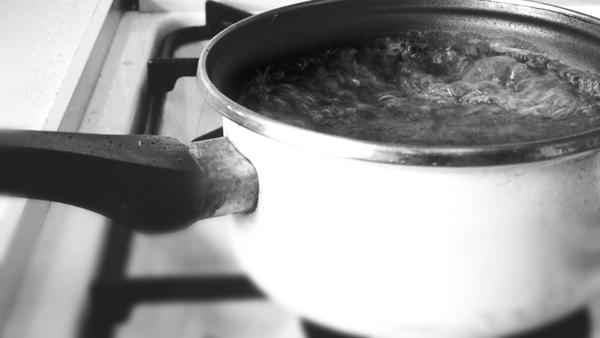 Science
[Speaker Notes: Deeper questioning and anticipated deeper response is developed from top left to bottom right.
Get pupils to describe a variety of aspects of the clip / photo through developing and asking quality questions and encouraging quality dialogue. 
Come up with questions by choosing a word from the left-most column followed by a word from the top row.
Eg.
What Is happening?
What Could I use to measure the temperature?
When Did you last see this happening?
How Could this be encouraged to happen quicker? How Could this be dangerous? 
Why Is the water bubbling? What Are the bubbles?
How Might we model how the bubbles are made? 

ActiveX stuff and design by Jon Haines @mr_haines
Inspired by and thanks to @johnsayers]
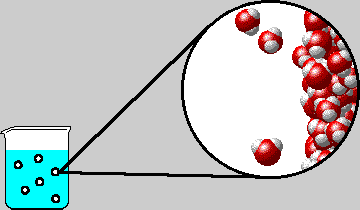 Science
[Speaker Notes: Deeper questioning and anticipated deeper response is developed from top left to bottom right.
Get pupils to describe a variety of aspects of the clip / photo through developing and asking quality questions and encouraging quality dialogue. 
Come up with questions by choosing a word from the left-most column followed by a word from the top row.
Eg.
What Is…
How Could…
How Will…
Why might…
How Might… 

ActiveX stuff and design by Jon Haines @mr_haines
Inspired by and thanks to @johnsayers]
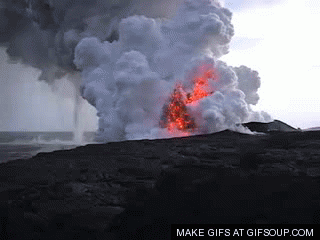 Science / Geog.
[Speaker Notes: Deeper questioning and anticipated deeper response is developed from top left to bottom right.
Get pupils to describe a variety of aspects of the clip / photo through developing and asking quality questions and encouraging quality dialogue. 
Come up with questions by choosing a word from the left-most column followed by a word from the top row.
Eg.
What Is…
How Could…
How Will…
Why might…
How Might… 

ActiveX stuff and design by Jon Haines @mr_haines
Inspired by and thanks to @johnsayers]
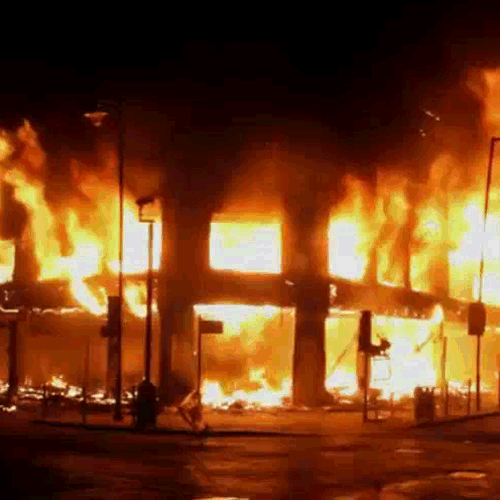 PSD / SMSC
[Speaker Notes: Personal & Social Development / Spiritual, Moral, Social & Cultural Development – Riot aftermath
Deeper questioning and anticipated deeper response is developed from top left to bottom right.
Get pupils to describe a variety of aspects of the clip / photo through developing and asking quality questions and encouraging quality dialogue. 
Come up with questions by choosing a word from the left-most column followed by a word from the top row.
Eg.
What Is…
How Could…
How Will…
Why might…
How Might… 

ActiveX stuff and design by Jon Haines @mr_haines
Inspired by and thanks to @johnsayers]
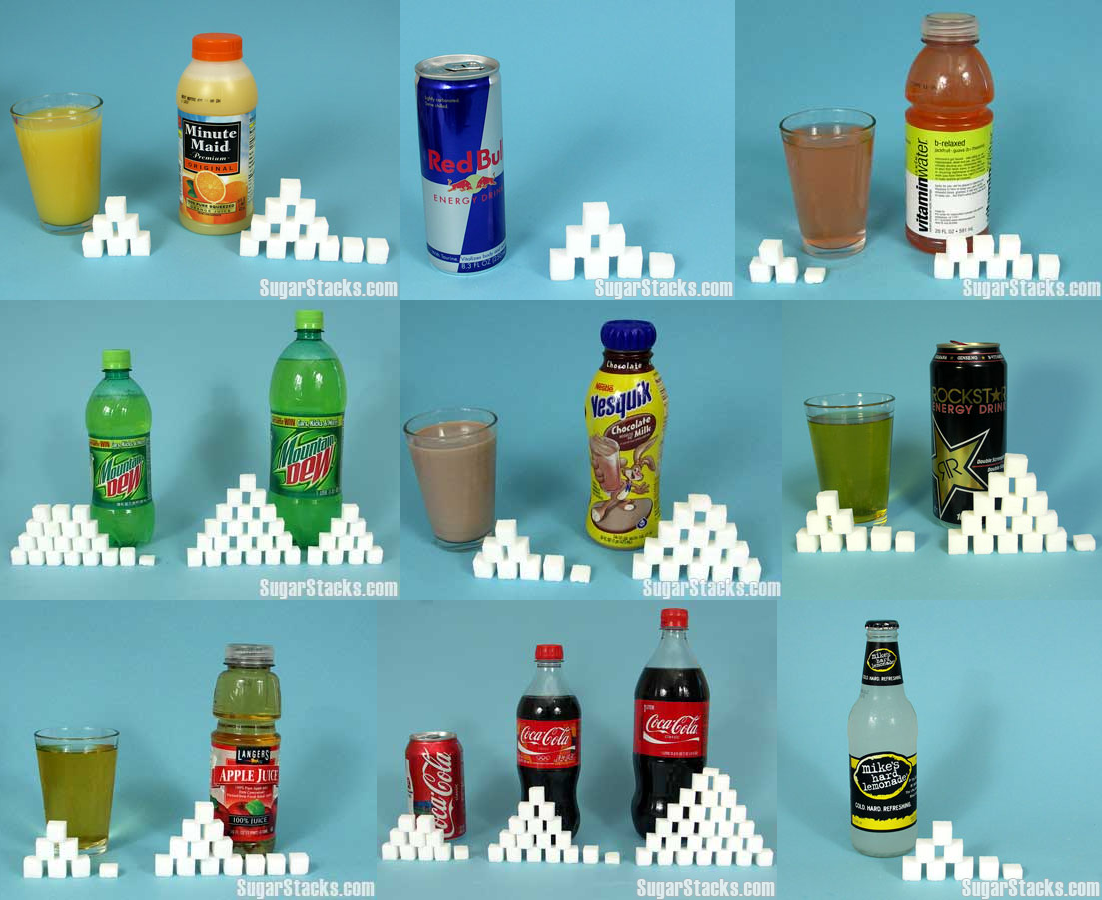 Food Tech / Science / PE
[Speaker Notes: Deeper questioning and anticipated deeper response is developed from top left to bottom right.
Get pupils to describe a variety of aspects of the photo through developing and asking quality questions and encouraging quality dialogue. 
Come up with questions by choosing a word from the left-most column followed by a word from the top row.
Eg.
What Is…
How Could…
How Will…
Why might…
How Might… 

ActiveX stuff and design by Jon Haines @mr_haines
Inspired by and thanks to @johnsayers]
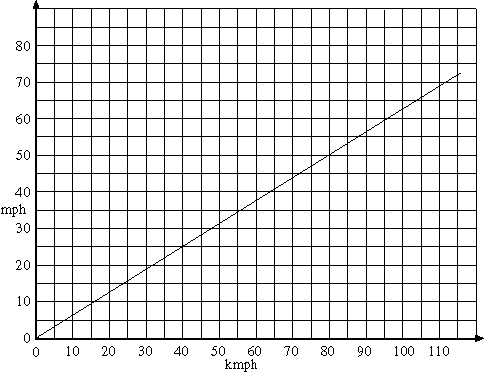 Maths
[Speaker Notes: Deeper questioning and anticipated deeper response is developed from top left to bottom right.
Get pupils to describe a variety of aspects of the photo through developing and asking quality questions and encouraging quality dialogue. 
Come up with questions by choosing a word from the left-most column followed by a word from the top row.
Eg.
What Is…
How Could…
How Will…
Why might…
How Might… 

ActiveX stuff and design by Jon Haines @mr_haines
Inspired by and thanks to @johnsayers]
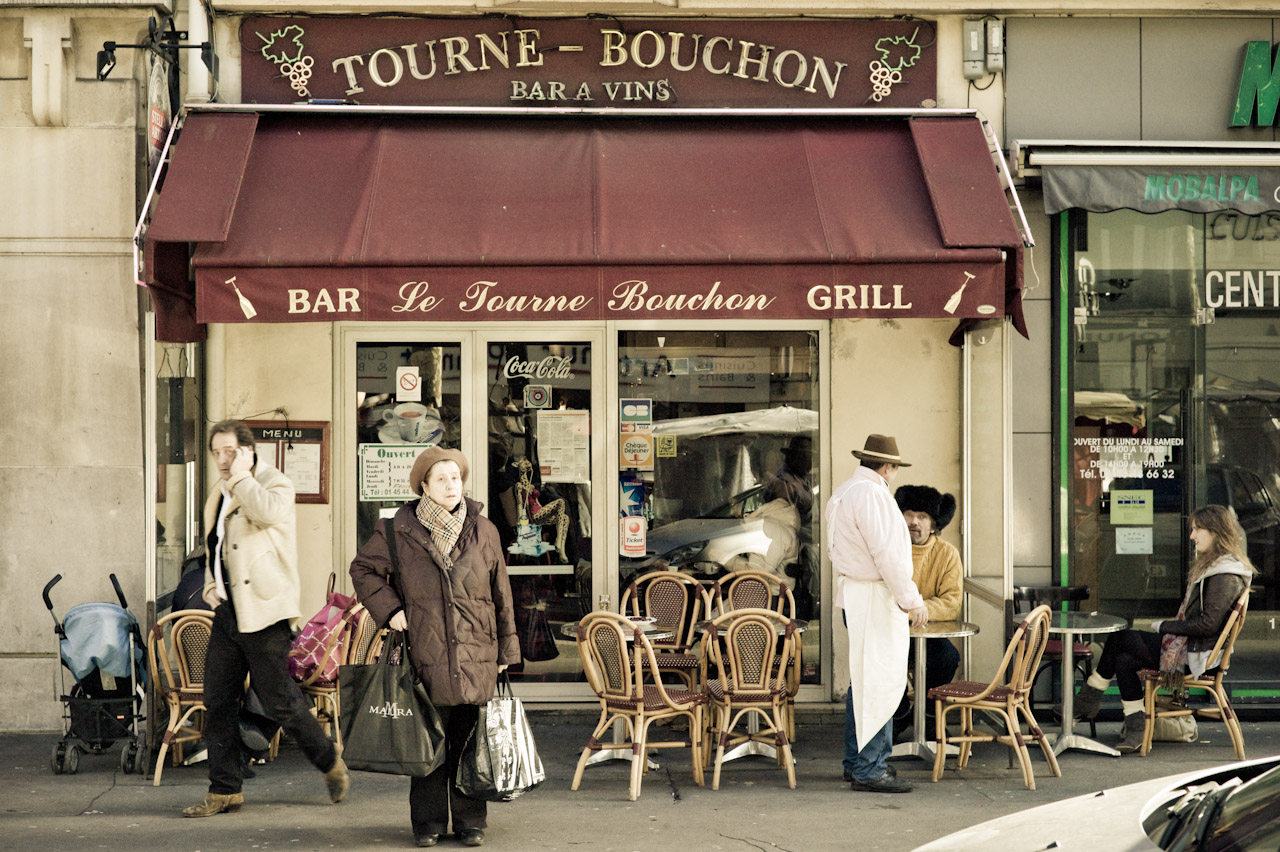 MFL
[Speaker Notes: Deeper questioning and anticipated deeper response is developed from top left to bottom right.
Get pupils to describe a variety of aspects of the photo through developing and asking quality questions and encouraging quality dialogue. 
Come up with questions by choosing a word from the left-most column followed by a word from the top row.
Eg.
What Is…
How Could…
How Will…
Why might…
How Might… 

ActiveX stuff and design by Jon Haines @mr_haines
Inspired by and thanks to @johnsayers]